KISMŰVÉSZETEK
szerző: Windows-felhasználó
FoEr 2024.február
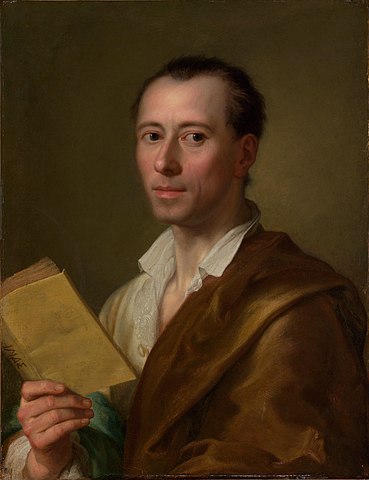 Johann Joachim Winckelmann 
1717-1768
Német régész, a mai értelemben vett művészettörténet első írója, a tudományos régészet megalapítója.
A németországi klasszicizmus szellemi megalapítója.

(Az ókori művészet története)
Klasszicizmus Magyarországon (Széchenyi István Egyetem)

A klasszicizmus  a 18.század második harmadától a 19.század közepéig terjedő időszak A barokk szertelenségeivel szembeni ellenérzés az ókori, elsősorban a római művészethez való minél szorosabb kapcsolódás igényét eredményezte . Az ünnepélyes, emelkedett összhatású, finom ritmus,egyszerű geometrikusan meghatározott formák és nemes arányok utáni vágy az ókori formák újjáéledését hozta. A klasszicizmus a XVIII. század végének stílusa.
A rend, a fegyelem, a szimmetria uralmát hirdette, az ilyen törekvéseket képviselő hagyományok tiszteletével. Alkalmassá vált a francia forradalom után kialakult polgárság eszméinek kifejezésére.

Winckelmann volt, aki a szépet, a természetest, az embert azonosította az antik művészettel, és ennek követését tartotta a művészet egyetlen lehetséges útjának.

Különösen az építészet területén alkotott a klasszicizmus sok maradandót. Kialakította a tiszta építészet új elveit, világos szerkezet,nemes arányok,finom ritmus. 
A nagyobb épületegyütteseken a társművészetek alkalmazását általában mellőzték.
Kisművészetek
	Bútoripar
	Ötvösművészet
	Porcelán és kerámiaipar
	Üvegművészet
	Textilművészet
Bútoripar
A XIX.század első felében a megrendelők és a művelők egyaránt- kevés kivételtől eltekintve- többnyire polgári személyek. Kezd mindinkább kialakulni az a polgári társadalom, amely a század egészének kulturális életét meghatározza, és a korábbi nemesi nemzetből folyamatosan polgárosuló nemzet válik. Ez a változás és fejlődés megmutatkozik nemcsak az úgynevezett nagy művészet ágazataiban, hanem a kisművészetek, illetve alkalmazott művészetek terén is.

Folyamatos a korábbi műhelyek megnagyítása, a kereskedelmi életben egyre nagyobb szerepet játszó manufaktúrák  létrejötte. Ilyen volt a pesti VOGEL-cég, melyet a század második harmadában a STEINDL-cég követ. Nemes faanyagokból, finom formálással, berakással, égetéssel díszített bútoraik szorosan követik a kor stílusát, és a századközép után egyre jobban megközelítik a bécsi ízlést, mert exportra is  vállalkoztak, miközben az ország több városában voltak lerakataik.
(Steindl Imre magyar építész az Országház tervezője)

Steindl Ferenc a XIX. Századi magyar bútorművészet alighanem legnagyobb alakja. A magyar  biedermeier mesterének nevezték.
Neki, illetve széles körben ismert és másokra is nagy hatást gyakorló műhelyének tulajdonítható hazánkban a biedermeier lakberendezés széles körű meghonosodása.
Az  életéről alig tudunk valamit, munkáinak csak elenyésző részét jelezte, de a korabeli 
feljegyzések szerint az 1830-as években „állandóan negyven-ötven legénnyel dolgozott”, tehát komoly üzemet irányított. Ács és asztalosmesterséget tanult,vándorolt 1824-ben mesterlevelet szerzett.
1830-tól kezdve már önálló műhely élén áll,  amelyet a Király utcában rendez be.
A város abban az időben indult- nem utolsó sorban József nádor és az általa életre hívott Szépítő Bizottmány jóvoltából- jelentős fejlődésnek.
Magától értetődő, hogy az urbanizáció- jó néhány középület a színházaktól a templomokig, és a bérházak szaporodó száma – kedvezően hatott azokra az iparágakra, köztük mindenekelőtt az asztalosságra, amelyek azok berendezésére hívatottak.

Vogel Sebestyén Antal ( Pest 1779-Pest 1837) asztalosmester. Pesten tanult, majd egy ideig Bécsben élt. Kerner András( a nevelőapja volt)üzemében dolgozott, amit 1805-ben „gyárrá” minősítettek. 1804-ben készített remekével mesterré lett és elnyerte a pesti polgárjogot.
Fortepianók készítésével is foglalkozott. 1811: megbízás alapján a Pesti Német Színház berendezése, 1817: Huber József segítségével a debreceni Nagytemplom szószékét készíti, 1831: a Vigadó egy részének belső berendezésén dolgozik .
Műhelyének termékei közül kevés hiteles alkotás maradt fenn.
(Irod.: Zlinszkyné Sternegg Mária: Az első magyar „bútorgyárnok” V.S.A.1779-1837, Műv. tört.Dokumentációs Központ Évk. 1954-55)
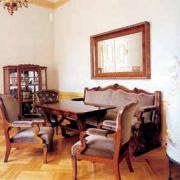 Steindl Ferenc munkája
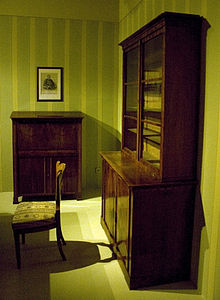 Steindl Ferenc munkája
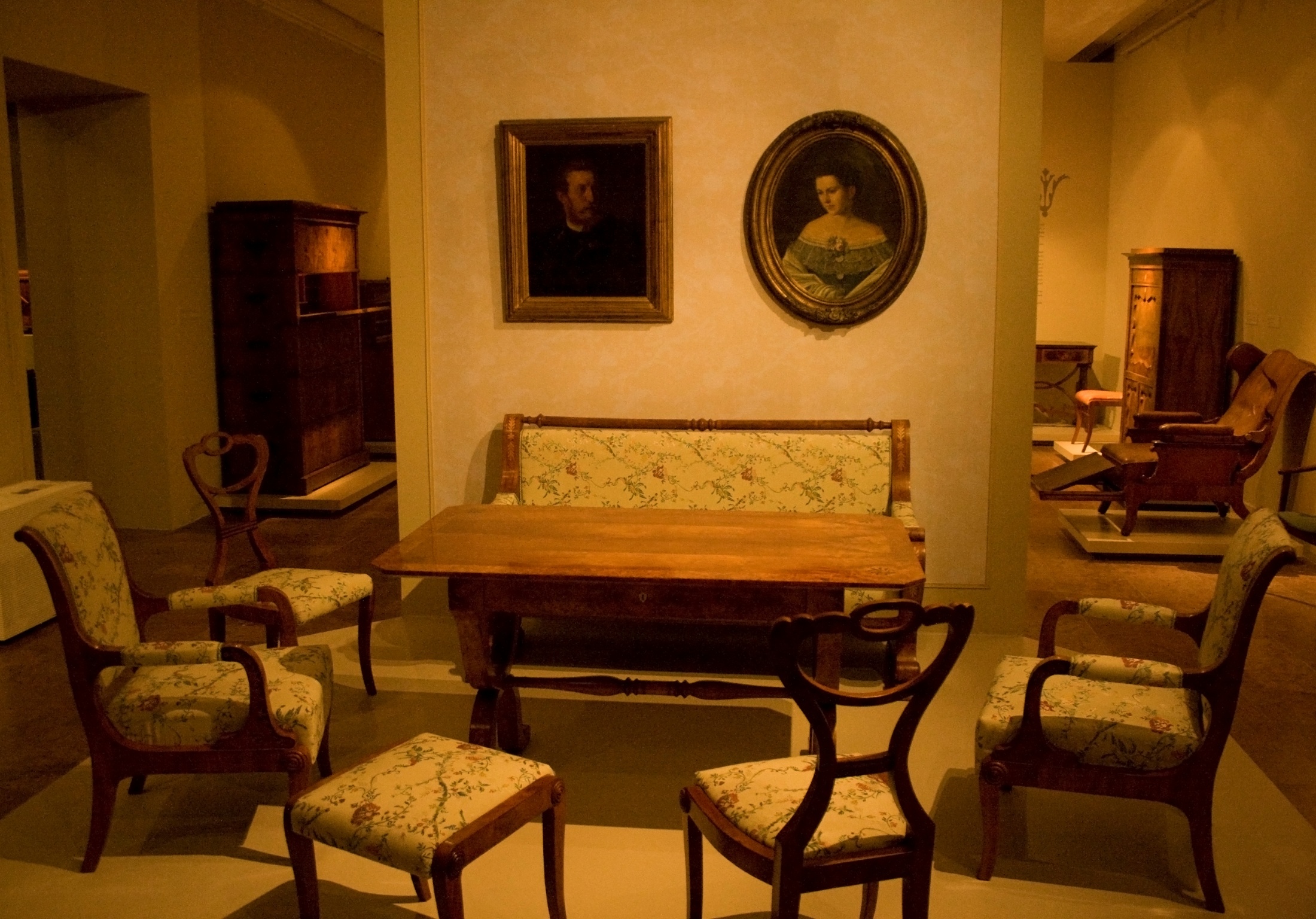 Steindl Ferenc tervezése
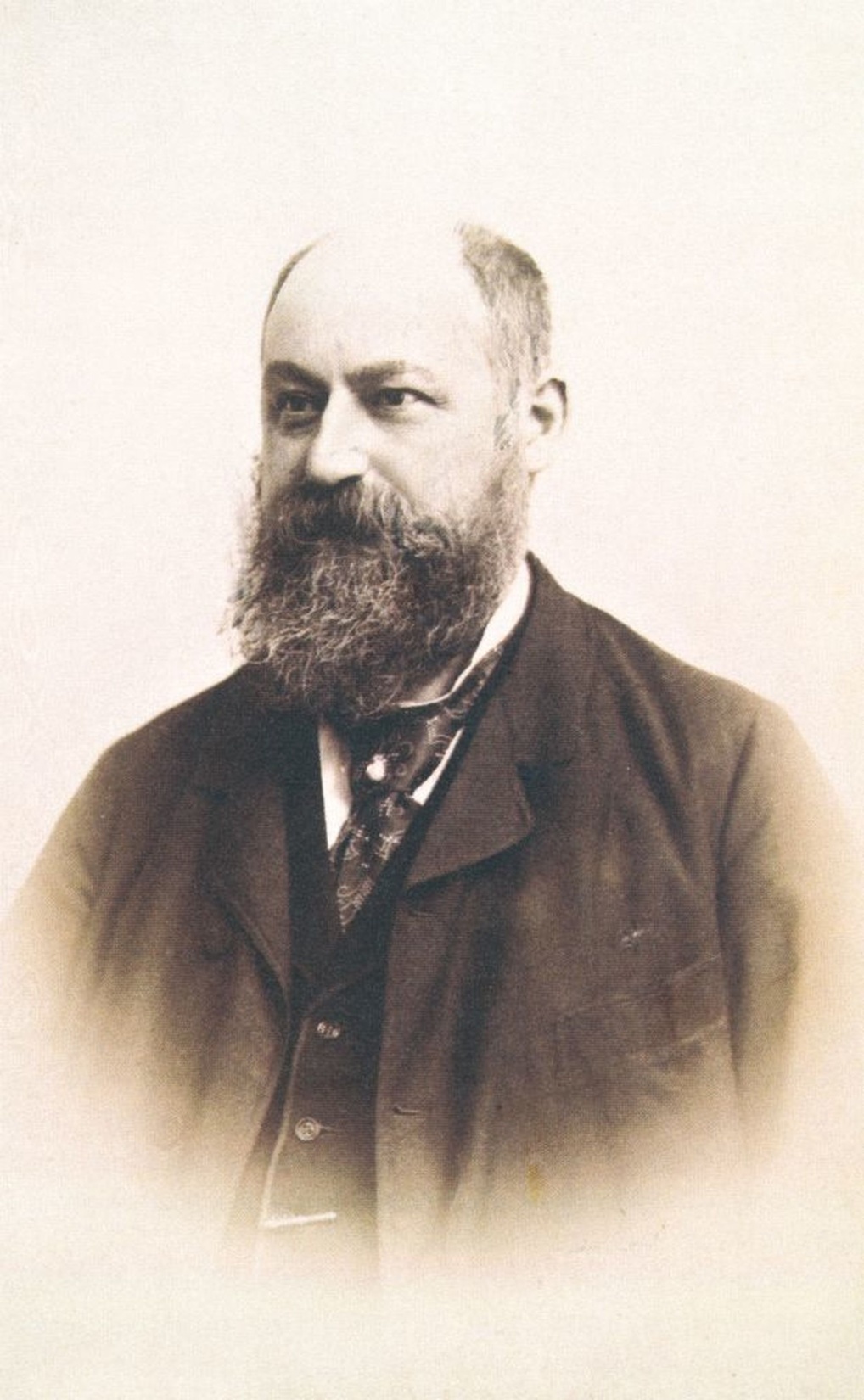 Steindl Imre 1920 körül
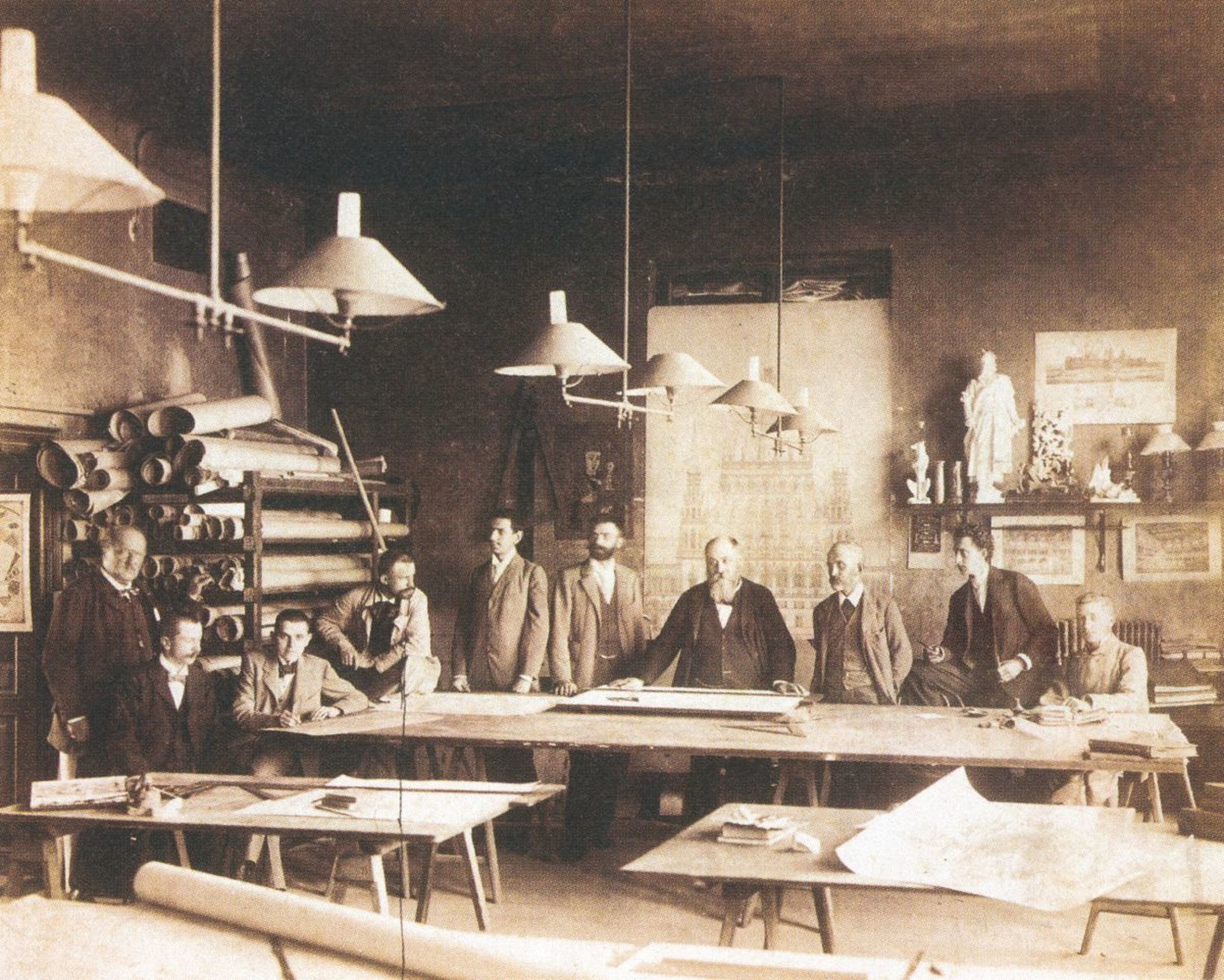 Országházi tervezőiroda 1920
Ötvösművészet
Talán csak a régebben a leginkább magyarnak érzett művesség, az ötvösművészet szorult háttérbe. Anyagi és kidolgozásbeli költségei meghaladták a fiatal polgárság igényét és lehetőségét. Ezért olyan érdekes alakja e korszaknak –több más kisebb kitűnő ötvösmester mellet-
 Szentpéteri József  (1781-1862 Rimaszombat), aki a barokk zsúfoltságot, erős plaszticitást, sőt az előadás drámaiságát igyekezett életre kelteni nagy technikai készséggel domborított réz-és ezüstreliefjein, amelyek egy-egy híres ókori esemény ábrázolását nyújtják.

Az ötvös céheknek kevesebb működési terük volt, bár asztalkészletek, gyertyatartók, keresztelői tárgyak most is finom ötvösmunkával készültek, a költségesebb tárgyak helyettesítésére, az élet ünnepi és köznapi céljaira használják.

De a kor már nem érdeklődik Nagy Sándor (Átkelés a Gracinuson) és Porus király iránt, az aktuális élet eseményei és kérdései foglalkoztatják, és ezért Szentpéteri megkésett törekvései erkölcsi és anyagi méltánylás nélkül maradtak.

Érdekes egyéniségéről, törekvéseiről önéletírása ad hiteles képet, mely Barabás Miklós Önéletrajzához hasonlóan, a kor legfontosabb művészeti forrásai közé tartozik.
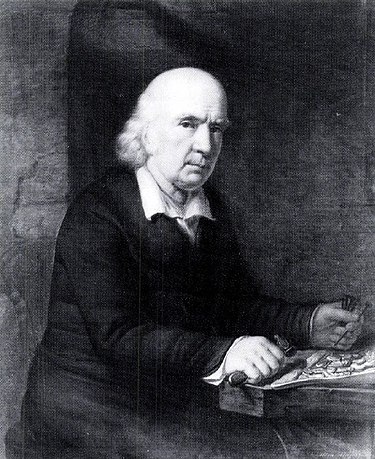 Szentpéteri József ötvösmester
1781-1862 Rimaszombat
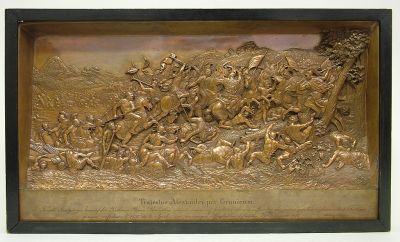 Szentpéteri József : Nagy Sándor átkelése a Gracinus folyón
Vörösréz 64x37x5,2
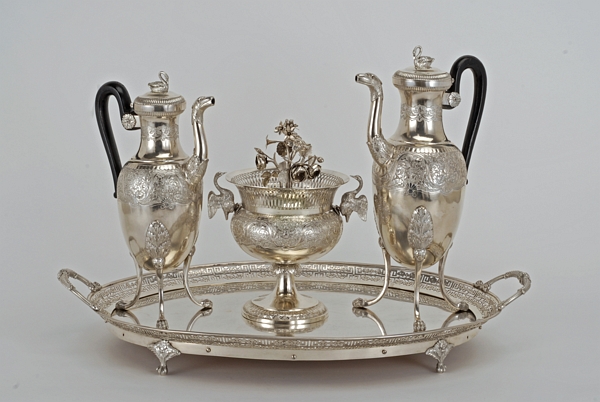 Szentpéteri József
Kávéskészlet 1823
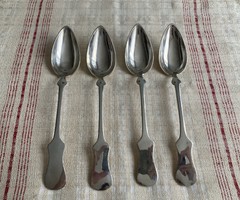 Antik ezüst kanálkészlet
Szentpéteri József
Porcelán és kerámiaipar 

A polgári családok eseményeinek egyre igényesebb kiszolgálására a kerámia-és a porcelánipar tárgyai kerülnek előtérbe. Ezek legkiválóbbja a herendi porcelángyár, amely a század második harmadában éli virágkorát.
A hazánkra nézve kedvezőtlen és részrehajlóan megállapított vámtarifák megnehezítik, olykor megállítják a korábbi fajanszgyárak (Holics, Tata és társaik) működését, mert az olcsó külföldi áru behozatalát mozdítják elő.
Fajanszgyárak
Ugyan a 18.században a porcelántárgyak iránt megnőtt az érdeklődés, de áruk még igen magas volt, ezért mutatkozott kereslet az olcsóbb fajansz iránt, amely éppolyan fehéren csillogott mint a porcelán. Ezen igények kielégítésére alapították meg az első magyar manufaktúrákat. Ezen termékek többsége két manufaktúrából került ki. Az egyiket Mária Terézia és férje Ferenc császár alapította Holicson (1743), a másikat Esterházy József Tatán (1758).
Esterházy József tatai birtokán Holicsról elvándorolt mesterek közreműködésével létesült a fajanszgyár, s így az ott gyártott tálak, kancsók,edények formálásában, díszítésében, színkeverésében méltó utódai, színvonalban pedig méltó versenytársai lettek a holicsiaknak. A tatainak, mint magánalapítású gyárnak megrendelői köre sokkal szűkebb lehetett, mint az udvar támogatását élvező holicsinak. Legjellegzetesebb alkotásaik az úgynevezett rákos-tányérok, amelyeken domborműként rák, vagy csiga látható.
A Szlovák Nemzeti Múzeum Történeti Múzeuma rendelkezik a holicsi fajanszedények leggazdagabb múzeumi gyűjteményével.
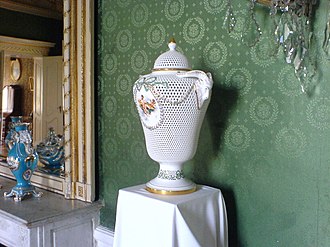 Festetics Kastély  herendi porcelánváza
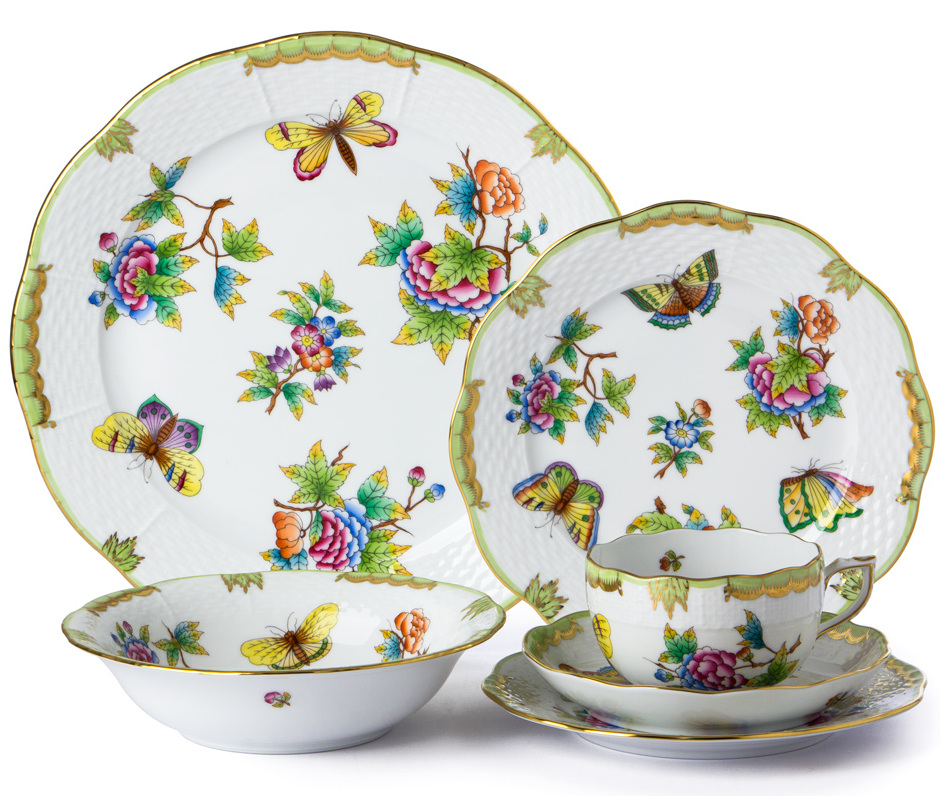 Herendi porcelán készlet
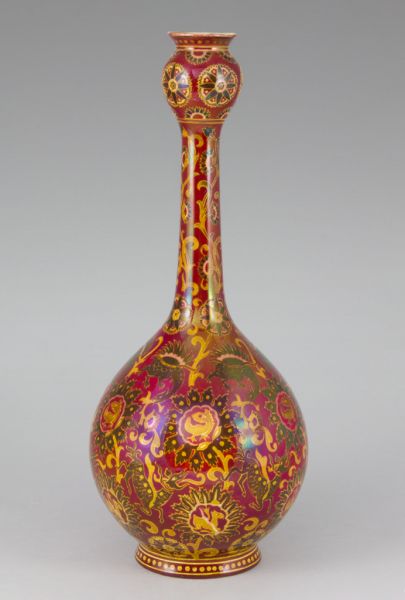 Zsolnai kerámia
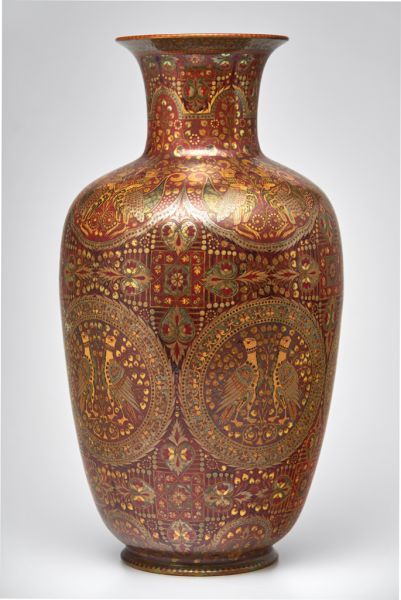 Zsolnai kerámia
Holicsi manufaktúra cukorkatartó
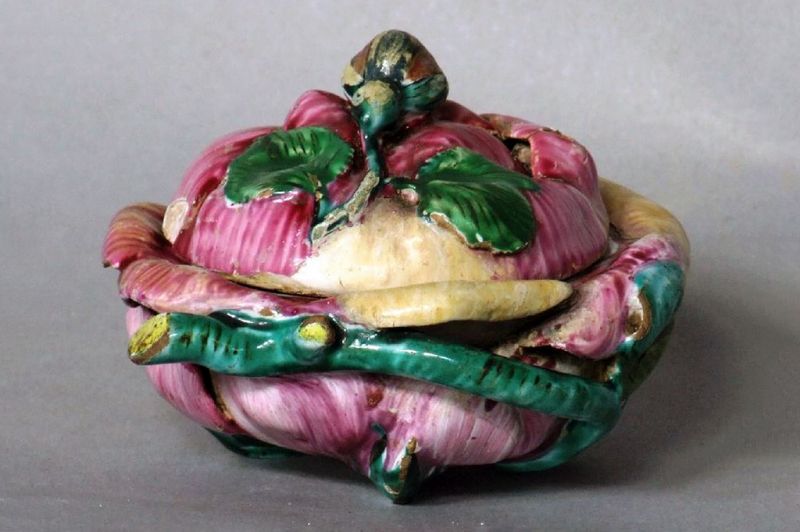 Tatai manufaktúra - káposzta
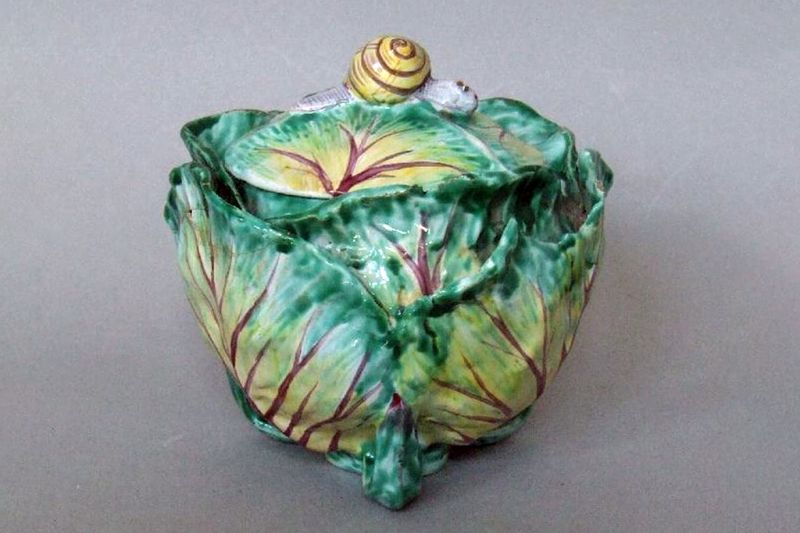 Tatai manufaktúra-rákos tányér
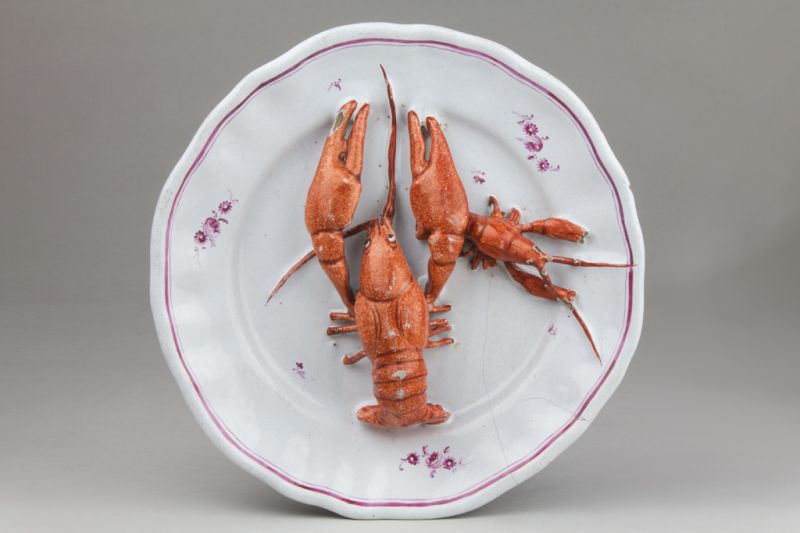 Holicsi fajanszok- Szlovák Nemzeti Múzeum Történeti Múzeumának kiállítása
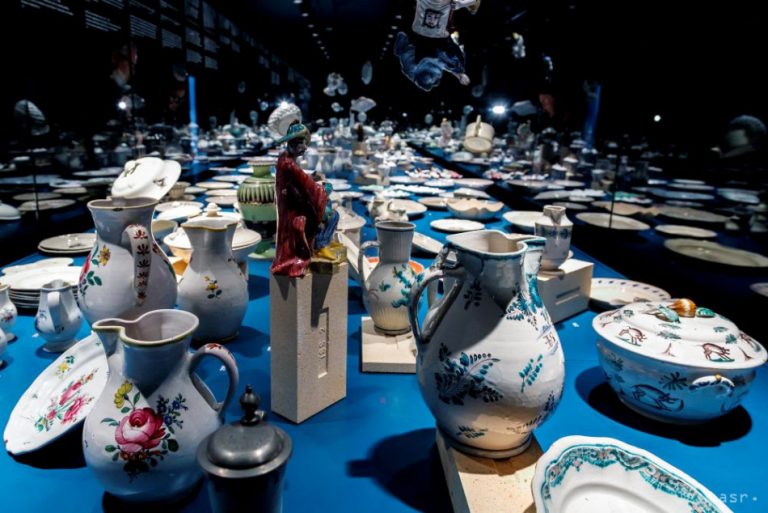 Üvegművészet

Magyarországon a 14.századtól dokumentált az üvegfestők munkája. 
Az első önálló üveges céh Kassán alakult meg 1714-ben. Középületekben a 19.század végétől váltak gyakorivá a színes üvegablakok.
Már a Habsburg birodalomban elkülönül az üveggyártás és az üvegművészet. A 17.század közepétől a reformáció hatására a vallásos témájú díszítéseket világi témák (üvegre festett portrék,tájképek) váltották fel..
A 18-19.században megjelent a tömegtermeléssel előállított ablaküveg, a színes és ólmozott üvegek gyártása visszaesett. Az épületek színes üvegeit és az átlátszó üvegből készült, de kisebb geometrikus elemekre osztott ólmozott ablakokat korszerűbbnek ítélt, teljes ablaktáblákra cserélték. Az üvegfestő műhelyek hanyatlásnak indultak, a féltve őrzött eljárások közül több feledésbe merült.
 További csapás volt a velencei üvegesek számára az ízlés és a divatos művészeti stílusok változása. 
Kint a világban a barokkból kifejlődött a rokokó, majd azt „leváltotta” a szigorú formalista és geometrikus klasszicizmus, a muranói mesterek pedig tovább alkották a barokkos tárgyaikat, mintha mi sem történt volna.
A hazai üvegművészet kiemelkedő alkotói:
	Róth Miksa, Kratzmann Ede, Ligeti Sándor
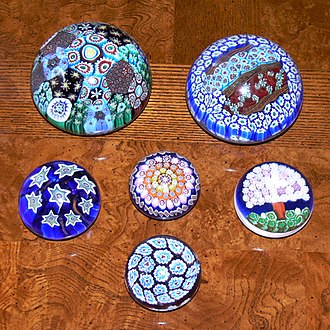 Muranói üvegnehezékek
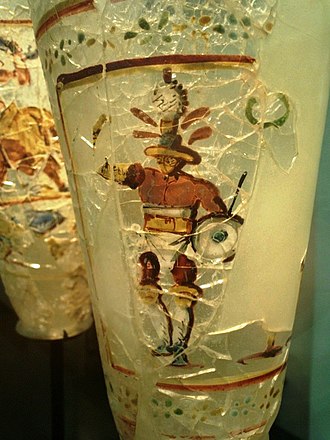 Gladiátorral díszített görög-római üvegváza
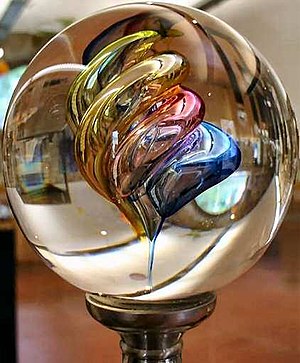 Üveggömb Tyler Hopkins munkája
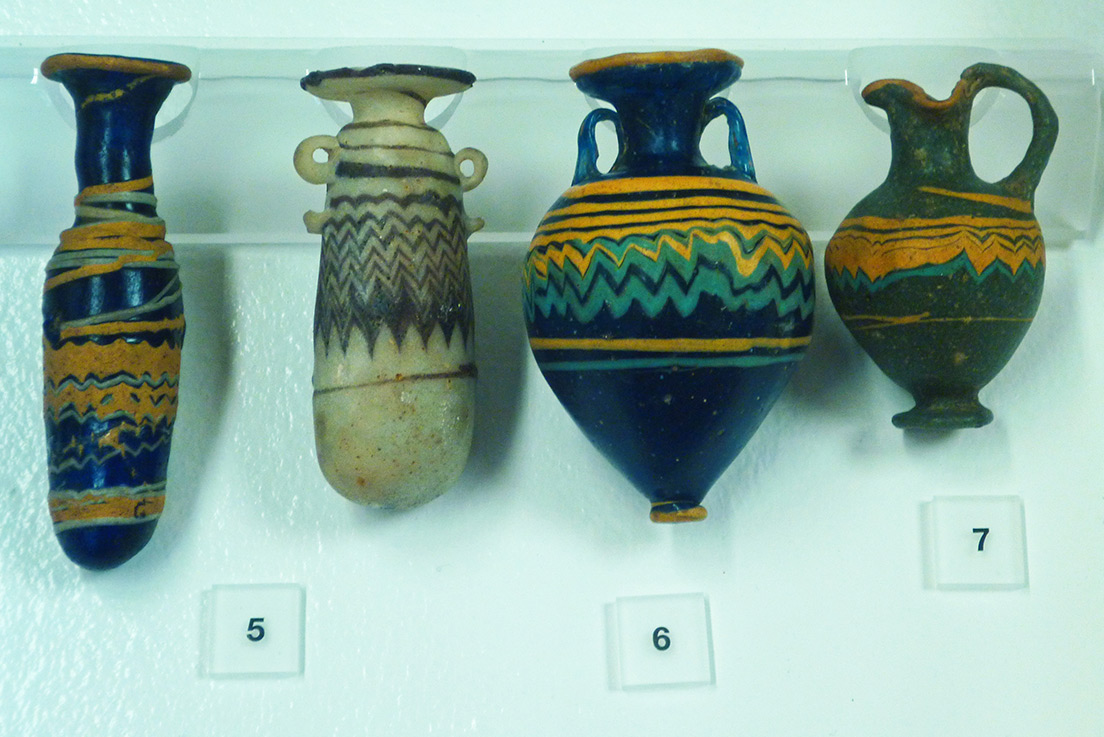 Illatszeres üvegcsék 6-4 századból, Katalán Régészeti Múzeum
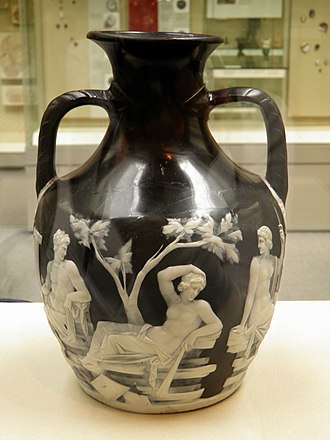 Római üvegváza
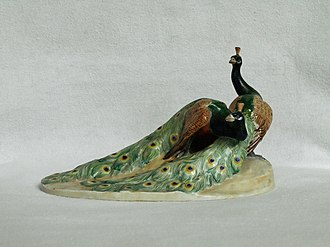 Vastag Éva: Pávapár
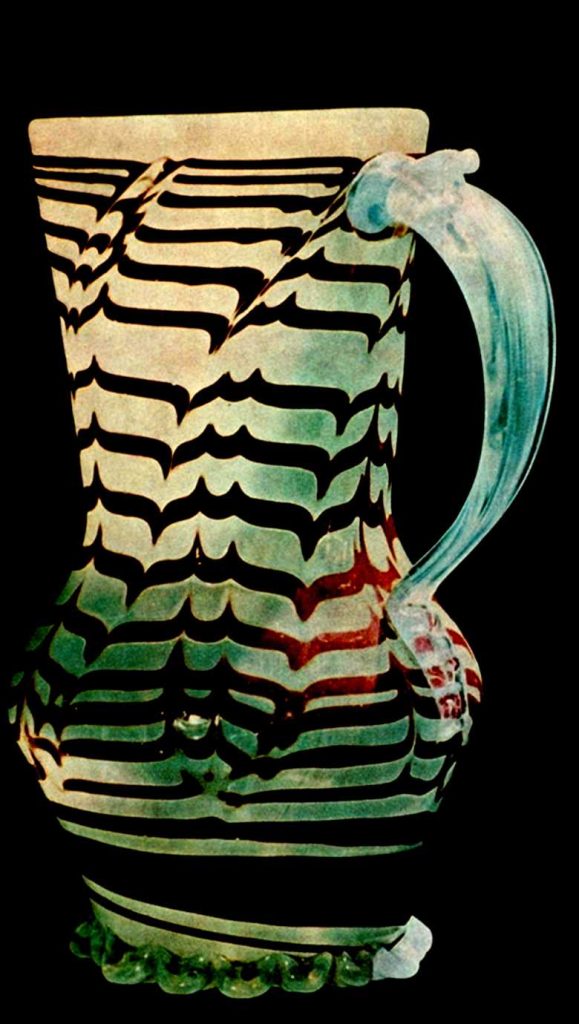 Boros Béla

Régi magyar üvegművészet
c. tanulmányából
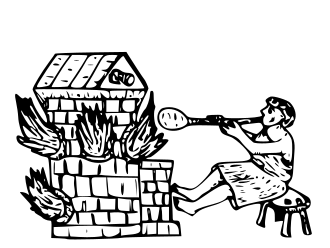 Középkori üvegfúvó
Textilművészet :
 I,sz.előtt 3000 évvel már ismert volt.

A Valero selyemgyár egy rövid ideig működő, korai magyarországi nagyipari üzem volt a mai Budapest (akkor még Pest) V. kerületében.  A magyarországi selyemfeldolgozás atyja a spanyol eredetű Valero István az 1780-as években költözött Pestre.
 Ezt követően a mai Király utca -  Akácfa utca –Dob utca - Kürt utca közötti részen építette fel kisebb üzemét. Selyem és fátyolgyártással , bélésselyem gyártással  foglalkoztak. A gyárat 1814-től Velero István fia Valero Antal vetette.
Amikor a termelés növekedésével  kinőtték a gyárat, új építésébe fogtak , a mai Honvéd utca mentén fekvő területen. Az új gyár épületét a korszak neves építésze, Hild József tervezte meg klasszicista stílusban 1839-1841 között.
Az 1842-es, 1843-as és 1844 –es Iparmű kiállításon nagy sikert értek el a gyártmányaik. 1846-ban  ő kapta meg a kiállítás fődíját, az úgynevezett „Nagyarany érdempénz”-t.
A gyár az évek alatt gyorsan fejlődött. Sikeressége miatt az 1848-49-es forradalom és szabadságharc idején a magyar kormány Valerot bízta meg a Bécstől független jegybank vezetésével. A sz.harc bukása után politikai okból a gyár működése ellehetetlenült, a Valero család pedig kivándorolt Magyarországról.
Az épületet nem bontották el, hanem azt követően katonai célokra ( kaszárnya,raktár) kezdték el használni. A volt gyár napjainkban is áll mint a 19.század jelentős ipartörténeti emléke, egyben neves klasszicista épület. Műemléki védelmet is kapott.
A selyemgyártáshoz alapanyagra is szükség volt. Magyarországon 1860-ban alapították az első selyemhernyó tenyészetet – Passardi Péter János nevéhez köthető, aki olasz telepes volt.
1873-ban létesült az első  gyár Óbudán  (Filatorium- selyemcérnázó), 1785-ben szintén Óbudán selyemgombolyító követte. (Filatorium az olasz filatore azaz fonógép szóból ered)
Kossuth és Széchenyi is szorgalmazta a selyemhernyó tenyésztést, de 1880-ban  Bezerédj Pál valósította meg Tolnán. 1990-ig működtek a selyemgyárak.

A klasszicizmus viselete XIX.század 
Ebben a korszakban két nemzet viselete határozta meg az európai divatot. Az angolokat a polgári célszerűség, míg a franciákat a nemzeti öntudat és a dicsőség vezérelte az új stílus kialakításában.  Az angol textilipar fejlődése sok újításhoz vezetett az öltözködés területén. Magjelentek az első készruhák. Az angol női, főleg pamutból készült, hajtásokkal bővített szoknyák alatt már nem volt merev abroncsszoknya, helyette fenékpárnát kötöttek az alak új formájának kialakításához, hangsúlyozásához. Népszerűvé vált a lovaglókabát forma.
A férfiak legfontosabb viselete a frakk volt. Térdnadrágot, nyaksálat és zsabós inget viseltek.
(Ocsik Gézáné: Viselettörténet)
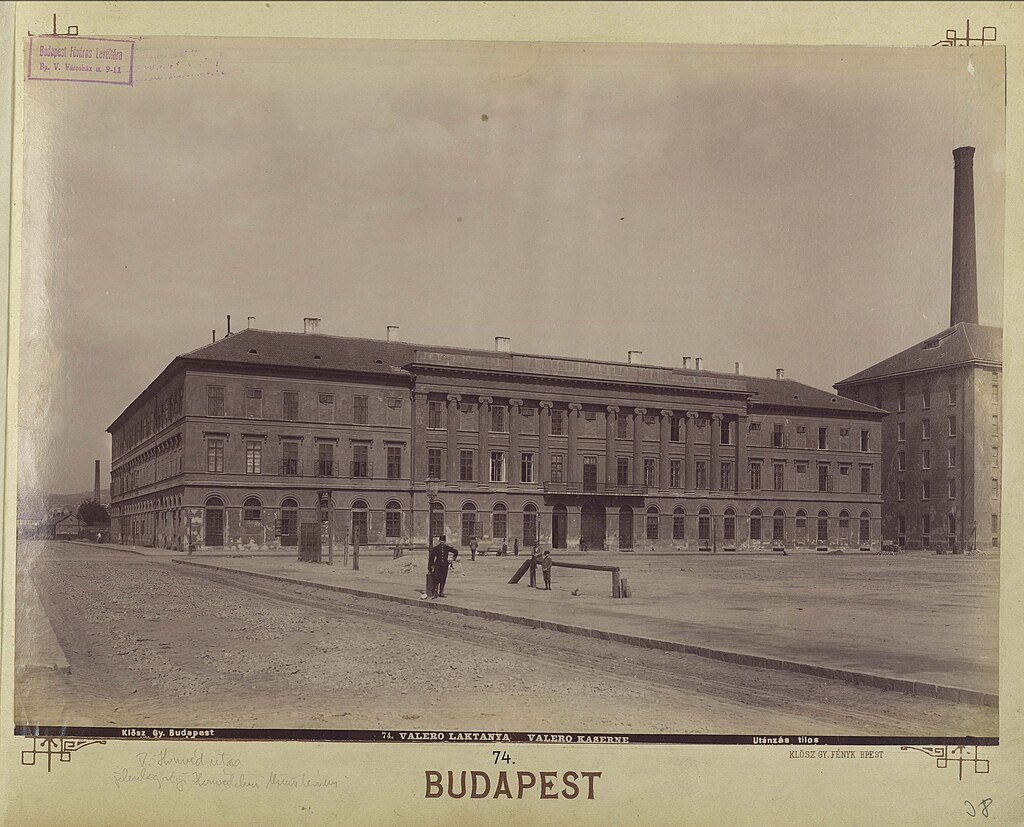 Valero laktanya Bp.Honvéd u. 24-30 (Valaro Antal egykori selyemgyára) Fortepan 82399
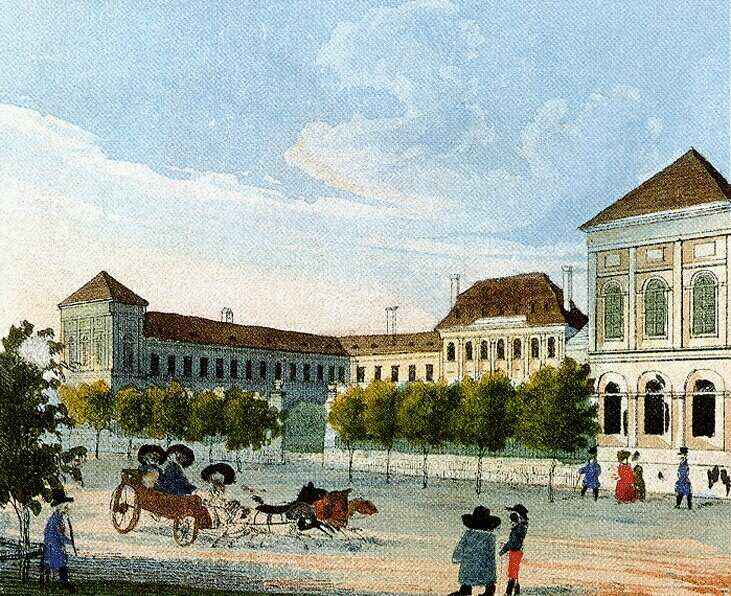 Valero selyemgyár- korabeli kép
Selyemgombolyító épülete
Budapest III.ker. Miklós tér 1.sz.
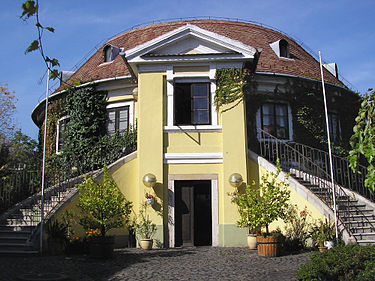 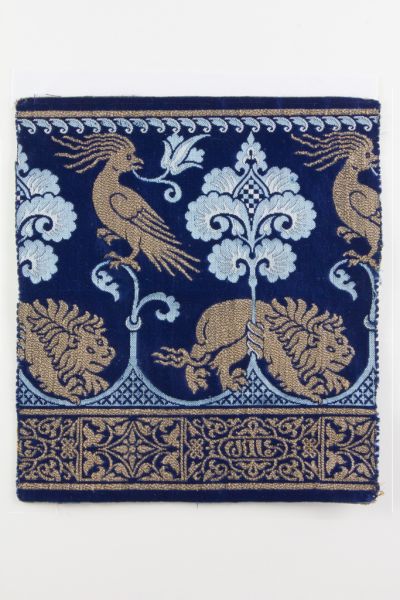 Selyemszövet a 14.századi szövetet imitáló mustrával
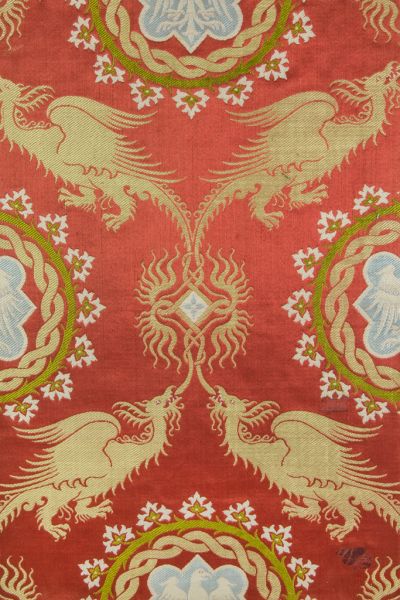 Selyemszövet a 14.századi szövetet imitáló mustrával
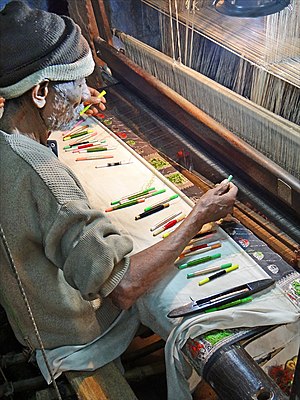 Selyembrokát szövés hagyományos eljárással
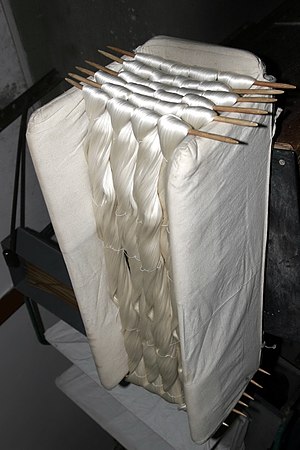 Selyemfonal-matringok
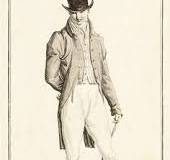 Férfi viselet 1795
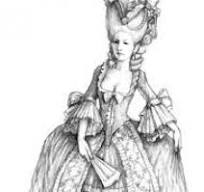 Klasszikus női viselet
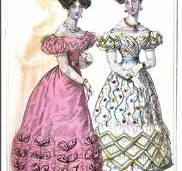 Polgári viselet
Mindent egybevetve megállapítható, hogy az igényesebb polgári lakások nagy része tele volt olyan tárgyakkal, főleg textiliákkal, amelyeket a család tagjai, vagy hívatásosak készítettek. Terítők, csengőhúzók, alátétek és kisebb-nagyobb falképek díszítették, színesítették a szobákat, meghittebb, olykor zsúfolt jelleget kölcsönözve nekik.
Ez azt is jelenti, hogy az életszínvonal emelkedésével minden szerénység ellenére növekszik a művészet iránti igény. Ez az igény a mindenkori adott anyagi lehetőségek szerint változik ugyan, de a társadalmi igény megmarad.

A klasszicizmus szellemi hátterét a felvilágosodás korában kialakult polgári kultúra adta, amely természetességre, a jelenségek ésszerű magyarázatára törekedett. Teljes diadalra a francia forradalom segítette, melynek vezetői előtt a görög demokrácia példája lebegett. A mindennapi életben is divatba jött az antik kultúra, a női ruhaviseletben éppúgy, mint a bútorkészítésben.
A napóleoni klasszicizmust empire stílusnak is nevezik. (wikipédia)



Hmvhely, FoEr. 2024 február-március

Források: Művészettörténet 21.hét(Sulinet), Régiségnet, Arcanum, Felvidek.ma, Nemzetiségek.hu, Fajanszos famíliák, Orcsik Gézáné: Viselettörténet, Wikipédia